Journée Portes Ouvertes
DIMANCHE 15 MARS 2020    de 10 h à 17 h
Unique en France : formation en Facture d’orgues
Découvrez aussi notre offre de formation, en:
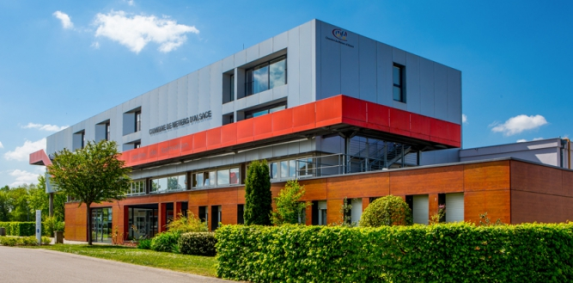 Bijouterie-Joaillerie
Boucherie-Charcuterie-Traiteur
Boulangerie 
Pâtisserie – Glacerie - Chocolaterie-Confiserie
Fleuristerie
Menuiserie / Agencement – Ébénisterie / Marqueterie 
Prothèse dentaire
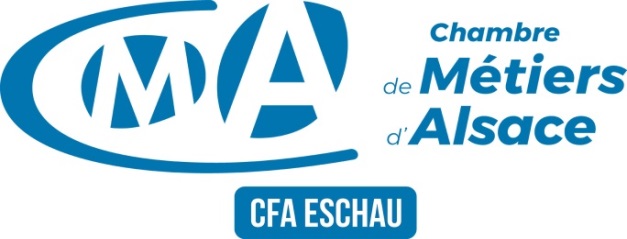 Notre adresse : 

21 rue des Fusiliers Marins à Eschau